CDI DEMO user interface: Test version of the new CDI service
Peter Thijsse (MARIS), on behalf of WP9 team
Training workshop, June 2019
A new GUI on top of a new system
Faster => Elastic search, and quicker delivery
Easier => faster to data
Inviting => Catchy design with large map
And more added value for users: MySeaDataCloud
2
Part 1: Demonstration
3
Demo of the new interface
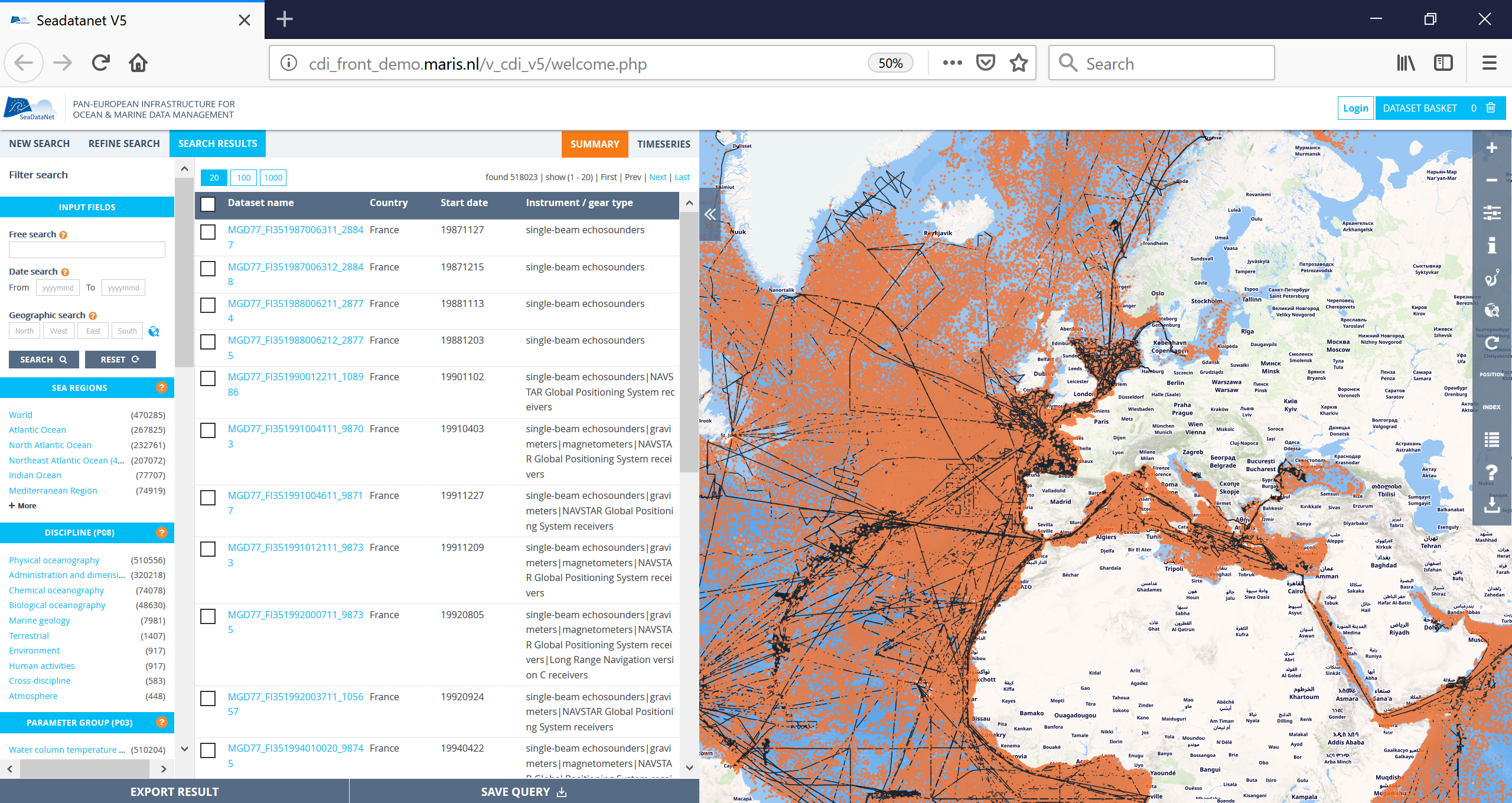 4
Different flavours
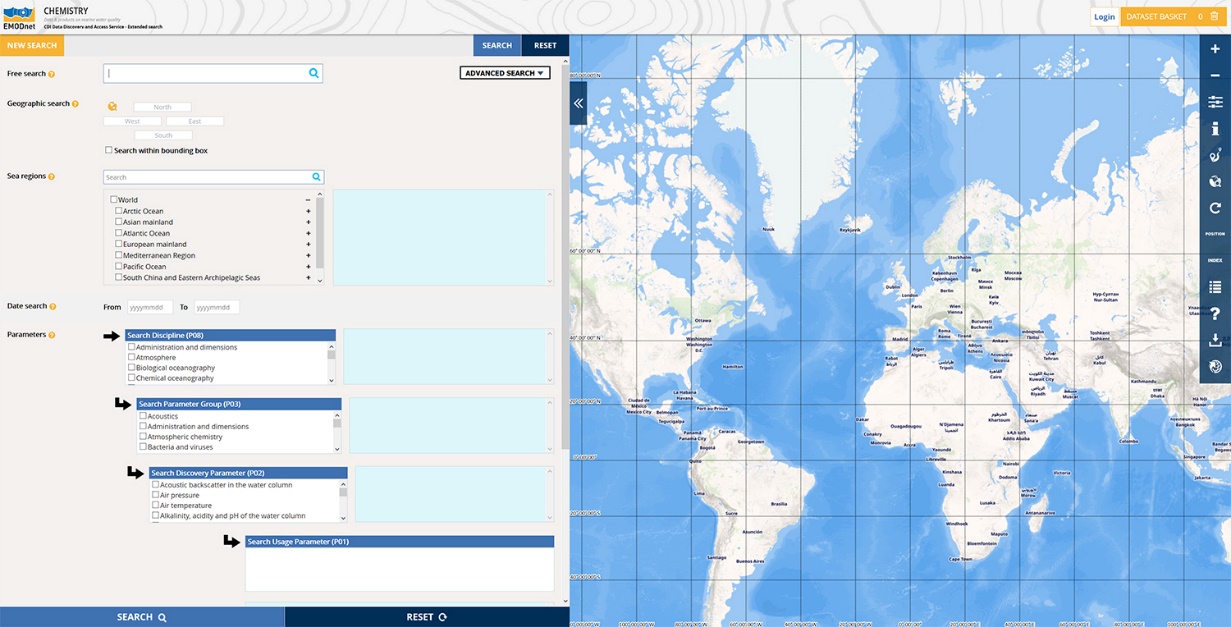 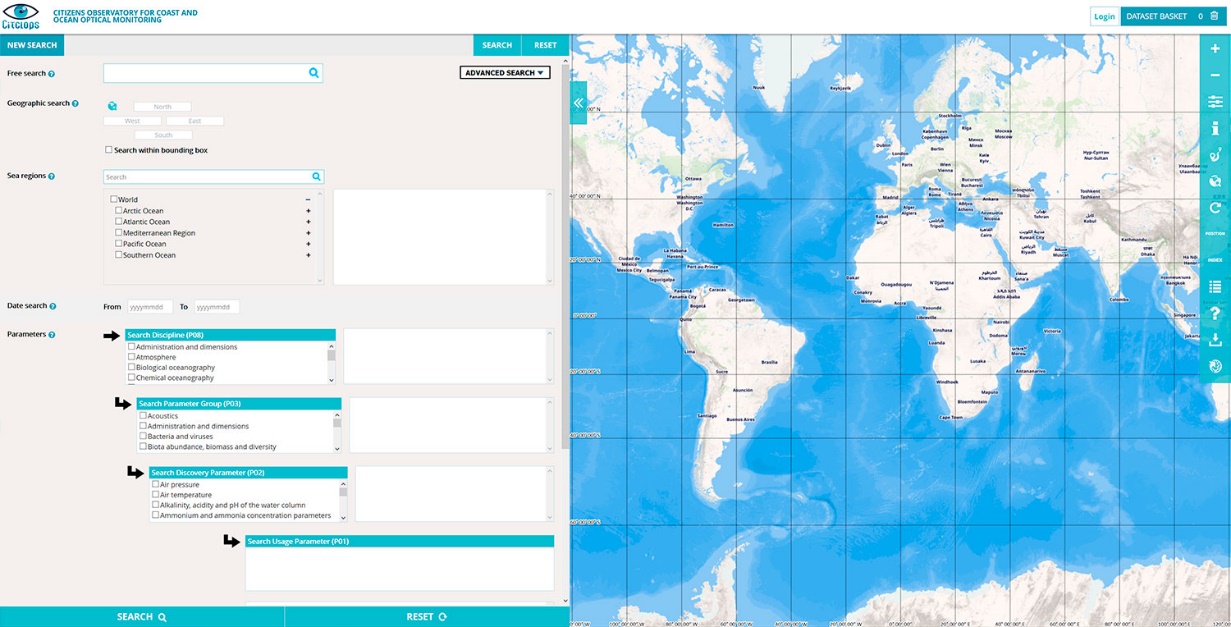 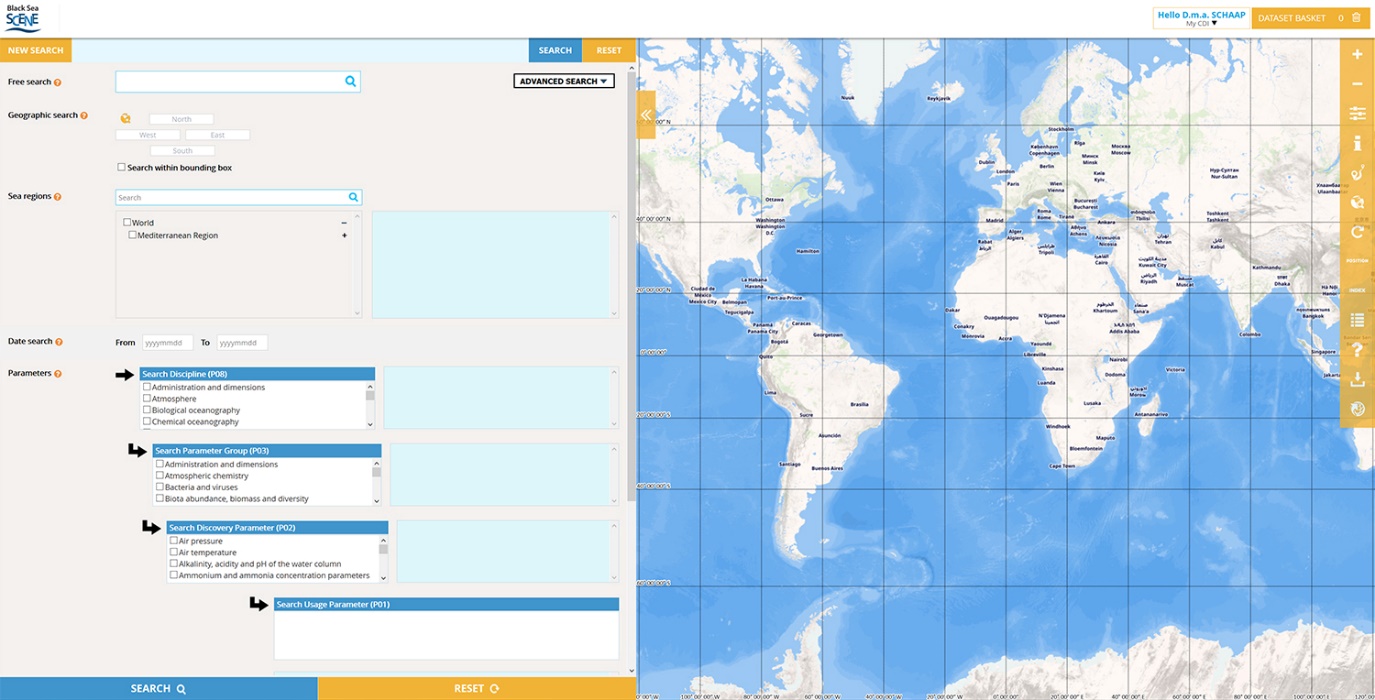 5
Search
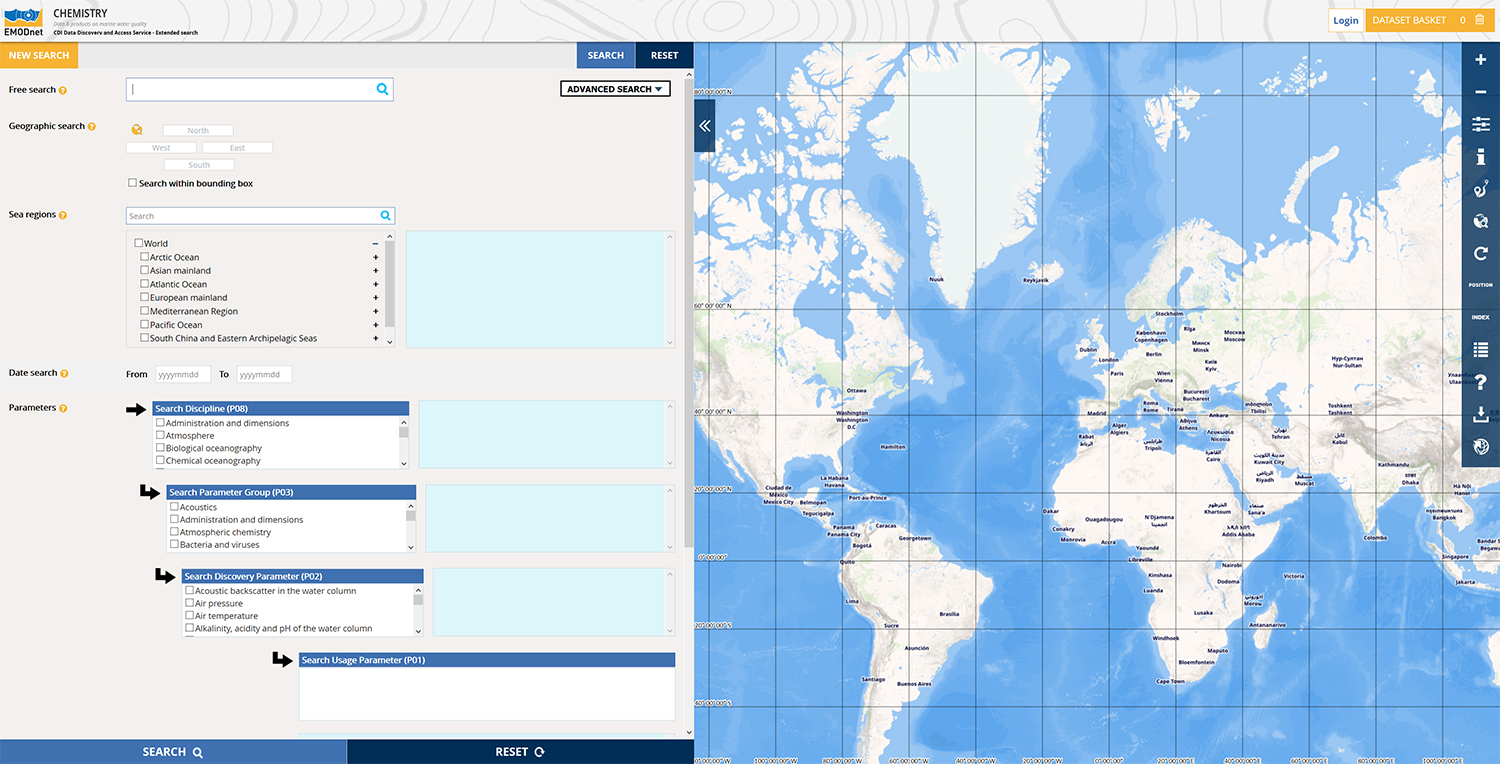 6
Browse
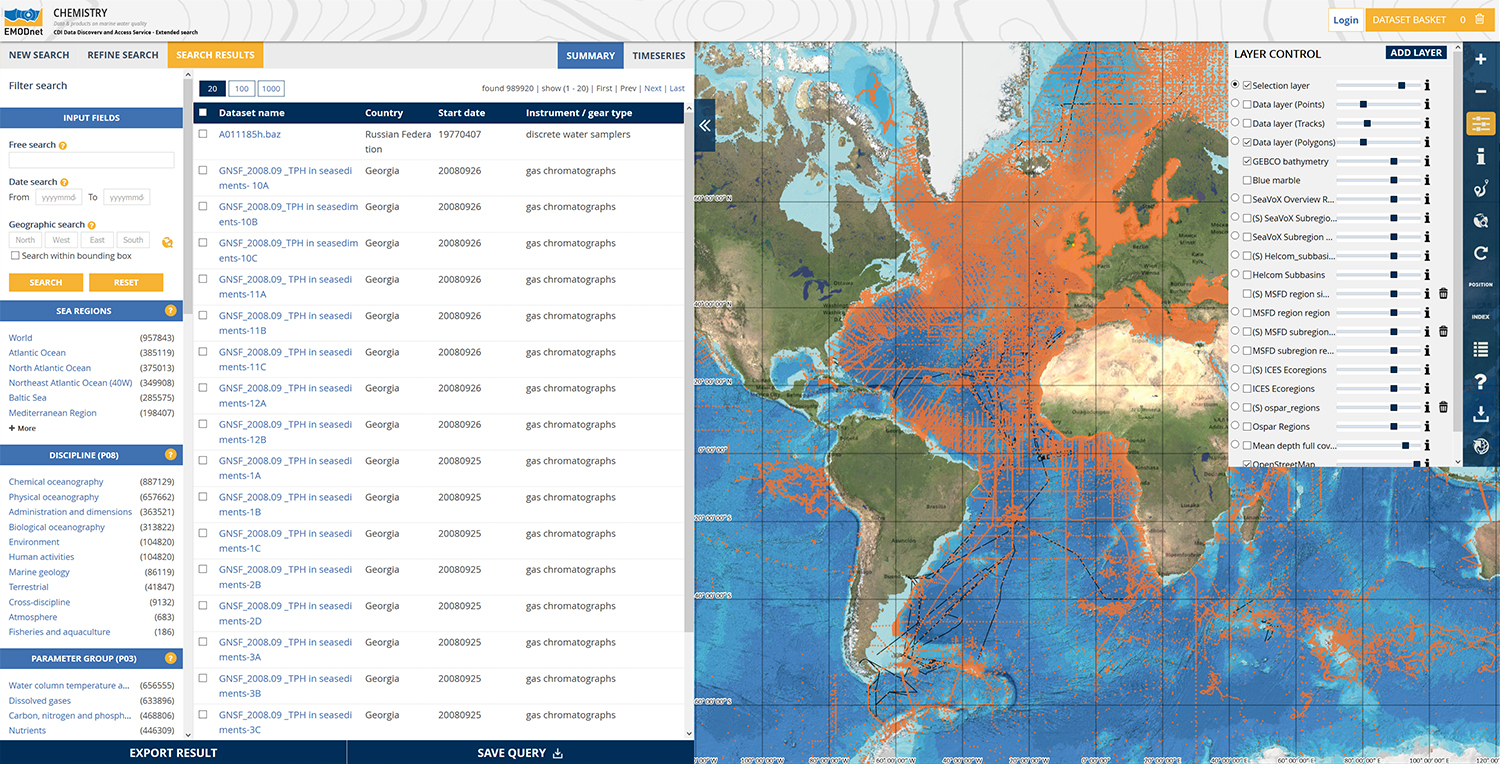 7
Details
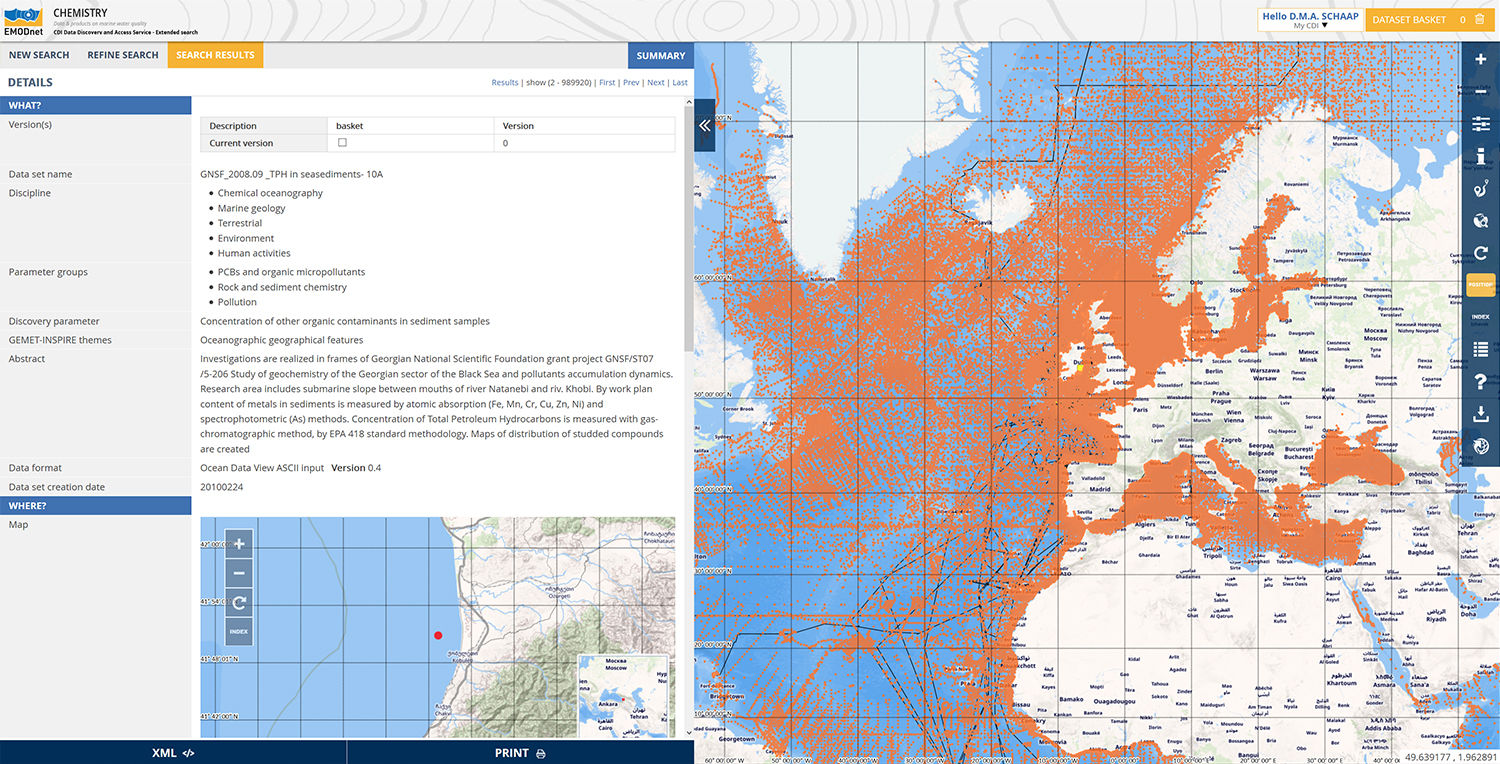 8
View summary of results
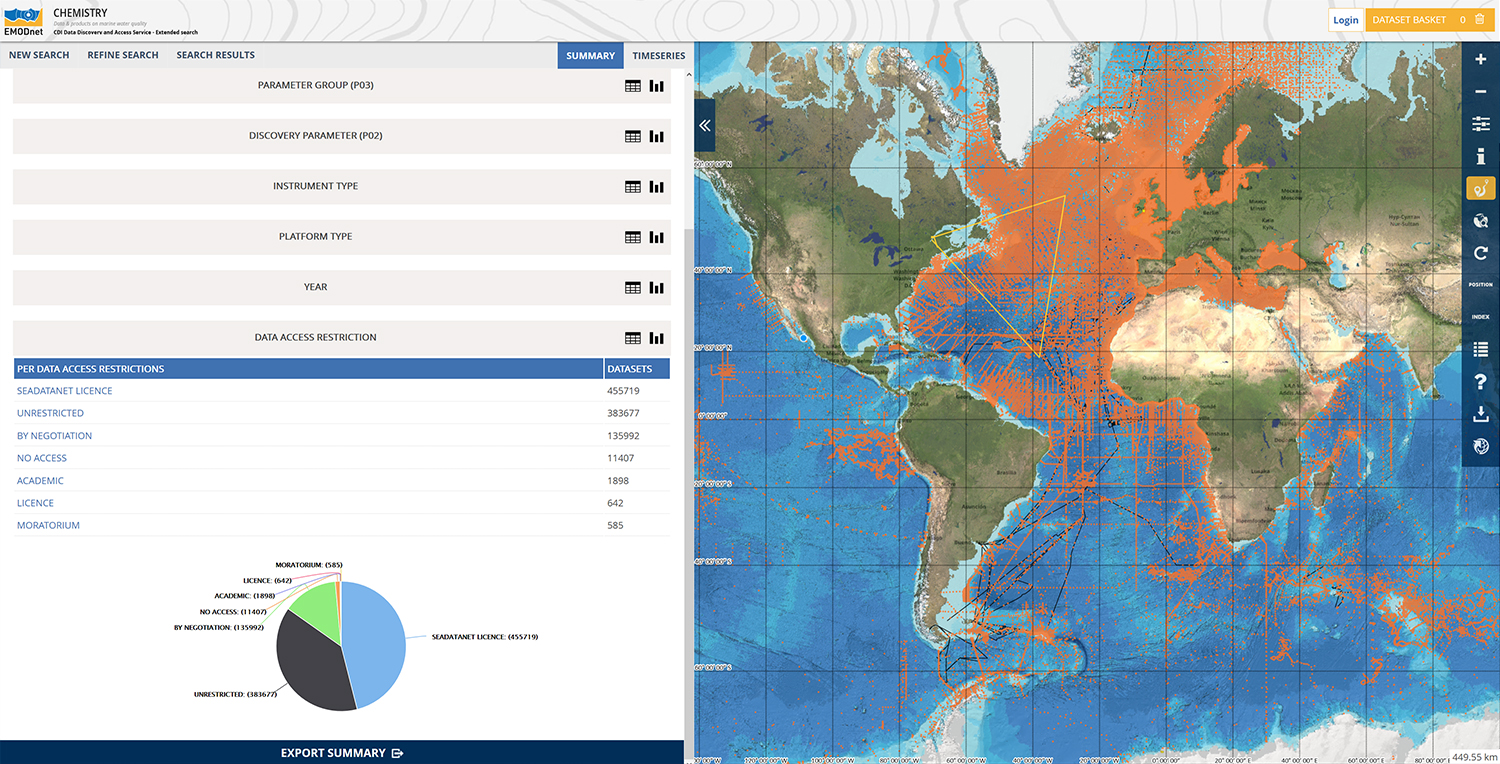 9
Order
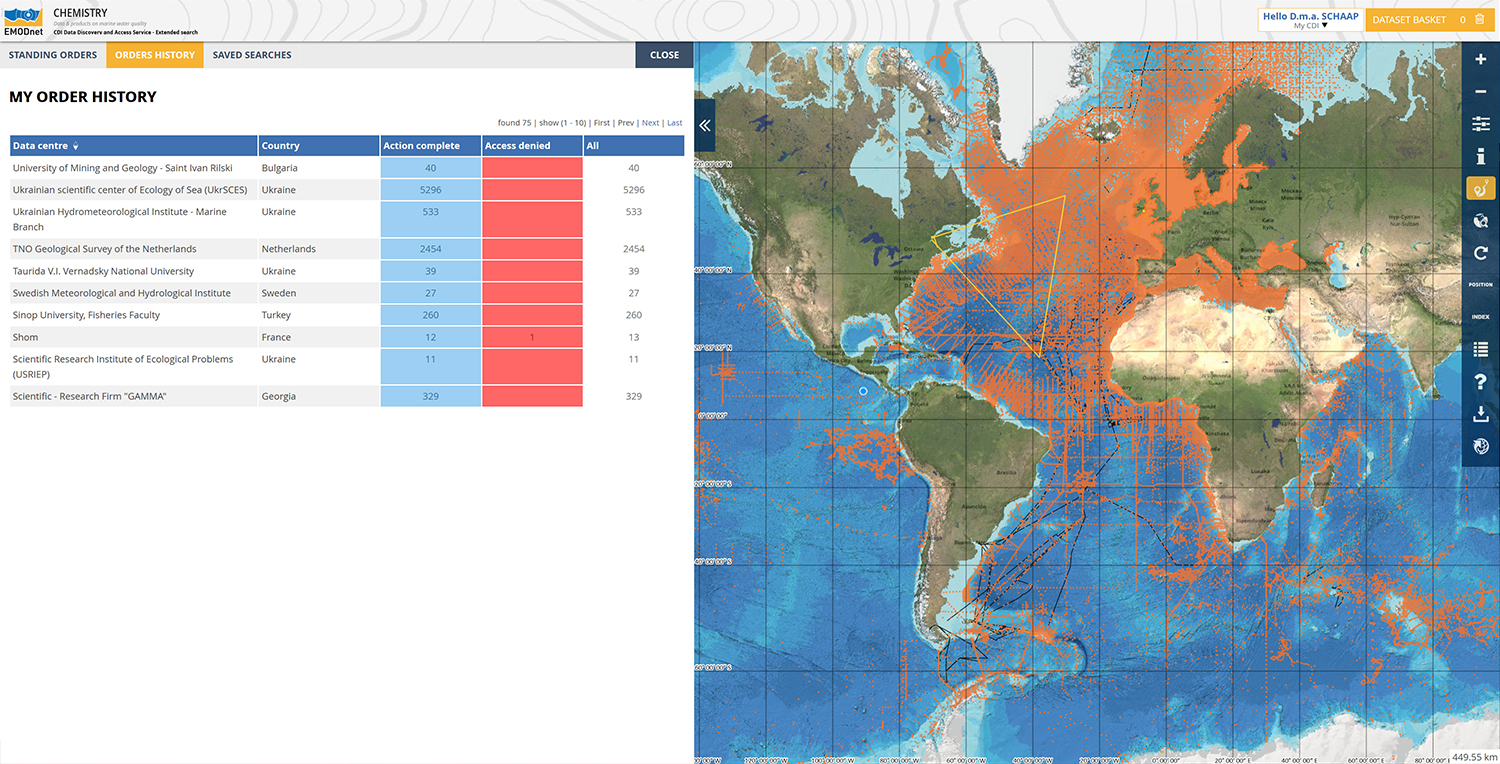 10
Part 2: Usability testing
11
Please go to:
Updated version after last years feedback, great!
Go to: http://sdc.maris.nl – click first link
We look forward to your feedback (again)
12
Some example how to search
Login (or create Marine-ID first)
Free search: nitrate
Use a facet: e.g. Select an area
Set the results to 20/100/1000
Order
Go to the basket and follow the steps
Submit
Go to your orders to download (takes some mins)
13
Part 3: Provide us your feedback
14
Use our online from
Go to: http://sdc.maris.nl
Follow link on the right
Provide us any bugs, suggestions, and wishes
15